Work Done by a Constant Force
Objectives: 
Define mechanical work.
Calculate the work done in various situations.
	Work = Fcosd
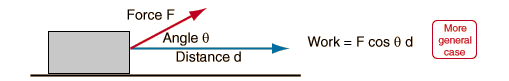 Defining work
The Three Requirements for Work:                           	Force, displacement, and cause
The work done by a constant force is equal to the product of the magnitudes of the displacement and the component of the force parallel to that displacement.
work is a scalar quantity and does not have a direction, but can be positive, negative, or zero, depending on the angle between the force and displacement vectors.
Examples – what is work?
Circle Yes or No
Yes	No



Yes	No



Yes	No




Yes	No
Explain
A student applies a force to a wall and becomes exhausted.
  A book falls off a table and free falls to the ground.
  A waiter carries a tray full of meals above his head by one arm straight across the room at constant speed. 
  A rocket accelerates through space.
Mathematics of Work
where F is the force, d is the displacement, and the angle (theta) is defined as the angle between the force and the displacement vector.
Scenario A: A force acts rightward upon an object as it is displaced rightward. In such an instance, the force vector and the displacement vector are in the same direction. Thus, the angle between F and d is 0 degrees.
d
q = 0 degrees
F
Scenario B: A force acts leftward upon an object which is displaced rightward. In such an instance, the force vector and the displacement vector are in the opposite direction. Thus, the angle between F and d is 180 degrees.
d
q = 180 degrees
F
Scenario C: A force acts upward on an object as it is displaced rightward. In such an instance, the force vector and the displacement vector are at right angles to each other. Thus, the angle between F and d is 90 degrees.
d
q = 90 degrees
F
To Do Work, Forces Must Cause Displacements
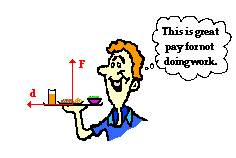 [Speaker Notes: No work was done by the waiter who carried a tray full of meals above his head by one arm straight across the room at constant speed. It was mentioned earlier that the waiter does not do work upon the tray as he carries it across the room. The force supplied by the waiter on the tray is an upward force and the displacement of the tray is a horizontal displacement. As such, the angle between the force and the displacement is 90 degrees. If the work done by the waiter on the tray were to be calculated, then the results would be 0. Regardless of the magnitude of the force and displacement, F*d*cosine 90 degrees is 0 (since the cosine of 90 degrees is 0). A vertical force can never cause a horizontal displacement; thus, a vertical force does not do work on a horizontally displaced object!! It can be accurately noted that the waiter's hand did push forward on the tray for a brief period of time to accelerate it from rest to a final walking speed. But once up to speed, the tray will stay in its straight-line motion at a constant speed without a forward force. And if the only force exerted upon the tray during the constant speed stage of its motion is upward, then no work is done upon the tray. Again, a vertical force does not do work on a horizontally displaced object.]
A force is applied to a cart to displace it up the incline at constant speed. Several incline angles are typically used; yet, the force is always applied parallel to the incline. The displacement of the cart is also parallel to the incline. Since F and d are in the same direction, the angle theta in the work equation is 0 degrees.
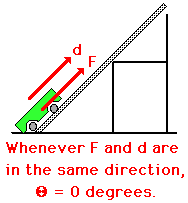 Which Path Requires the Most Energy?
Example 1: A 500. kg elevator is pulled up by a constant force of 5500 N for a distance of 50.0 m.
Find the work done by the constant upward force
Find the work done by the gravitational force
Find the net work done on the elevator (the work done by the net force)
Solution to Example 1
Fup
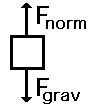 Givens: Fup = 5500 N, d = 50.0 m up
W = mg = 500kgx9.80m/s2= 4900 N




The displacement and force are both            upward, so q = 0, therefore 
	Wup=(Fcosq)d
             =(5500N)(1)(50.0m)
             =2.75x105Nm
b) The displacement is upward and the weight is downward, so q = 180, therefore Wgrav=(wcosq)d
               =(4900N)(-1)(50.0m)
               =-2.45x105Nm
c) The net work done on the elevator is Wnet=Wup+Wgrav
                    =2.75x105Nm + (-2.45x105Nm)
	Wnet=3.0x104Nm
Units of Work
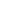 Using the Rally-Coach Method, solve the problems “Calculating the Amount of Work Done by Forces”
 Homework: 
P. 169; 3, 5, 6, 8, 9, 12, 14, 15, 19, 21